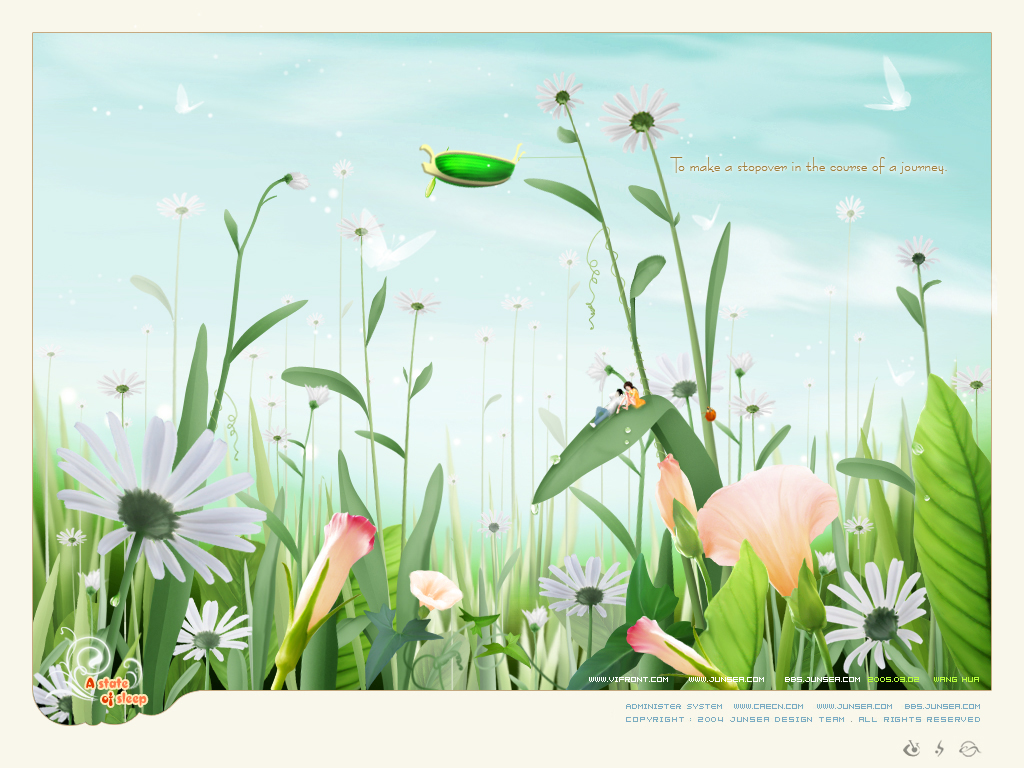 CHÀO MỪNG QUÝ THẦY CÔ ĐẾN DỰ GIỜ
ĐẠI SỐ 9
GV: Nguyễn Thị Thanh Thúy
Trường THCS Long Biên
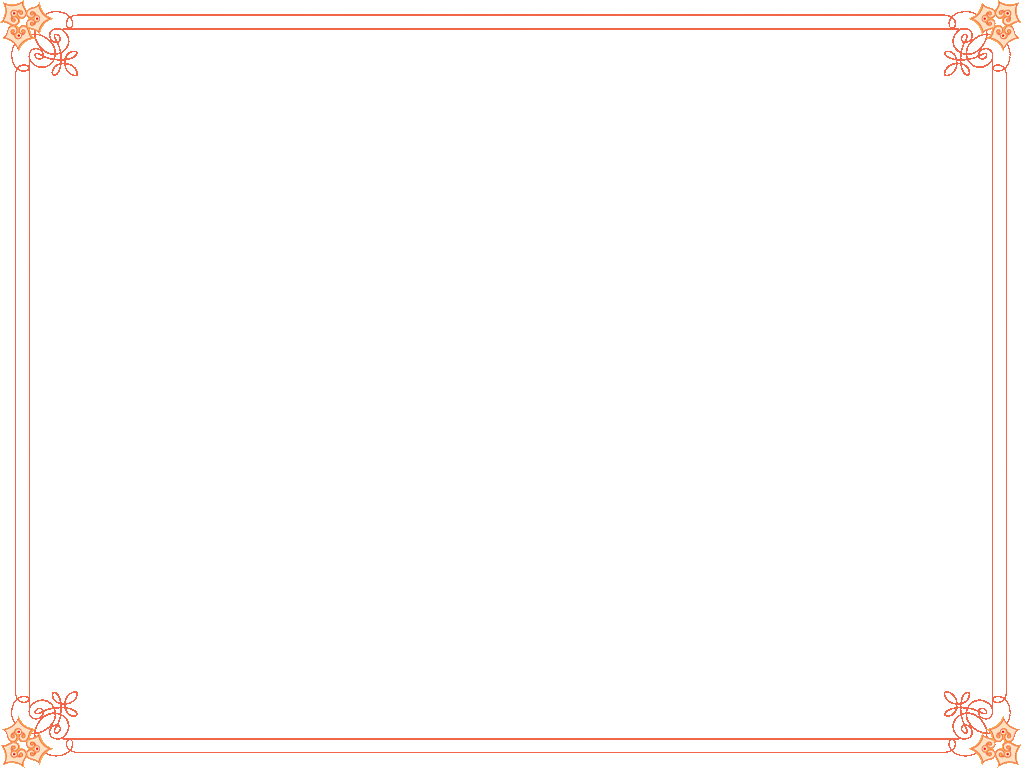 Khởi động
1) Xác định nghiệm của phương trình ax2 + bx + c = 0 (a ≠ 0) khi a + b + c = 0?
Áp dụng: Giải phương trình 4x2 + x – 5 = 0
2) Xác định nghiệm của phương trình ax2 + bx + c = 0 (a ≠ 0) khi  a – b + c = 0 ?
Áp dụng: Giải phương trình 3x2 + 4x + 1 = 0
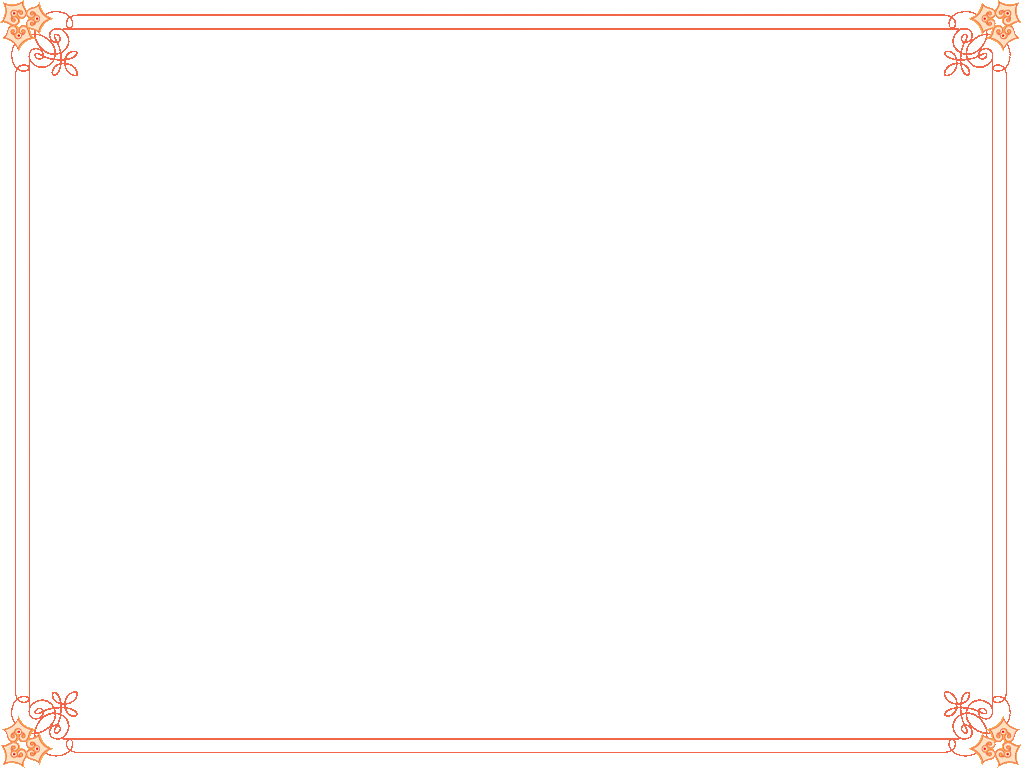 Tiết 62. Bài 7. PHƯƠNG TRÌNH QUY VỀ PHƯƠNG TRÌNH BẬC HAI
1. Phương trình trùng phương:
Xét phương trình:
nhân 2
a) Định nghĩa: Phương trình trùng phương là phương trình có dạng:
      ax4 + bx2 + c = 0 (a  0)
x2 + 2x - 3 = 0
1
x4 + 2x2 - 3 = 0
Đây gọi là phương trình trùng phương
Phương trình bậc hai có dạng:
ax2 + bx + c = 0 (a  0)
Phương trình trùng phương có dạng:
ax4 + bx2 + c = 0 (a  0)
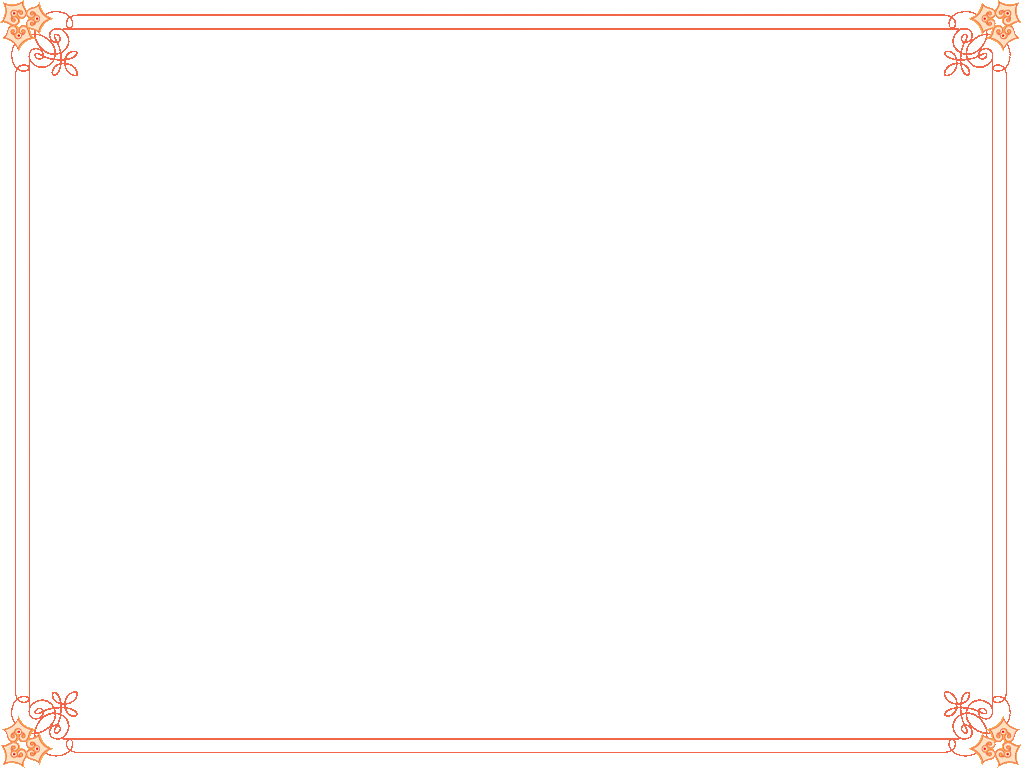 Vận dụng
?
Phương trình nào sau đây là phương trình trùng phương. Hãy xác định hệ số a, b, c (nếu phải).
x4 + 2x2 – 3 = 0
(a = 1, b = 2, c = -1)
b) x4 + 2x3 – 3x2 + x – 5 = 0
(a = 3, b = 2, c = 0)
c) 3x4 + 2x2 = 0
(a = 1, b = 0, c = -16)
d) x4 – 16 = 0
e) 0x4 + 2x2 + 3 = 0
(a = 5, b = 0, c = 0)
f) 5x4 = 0
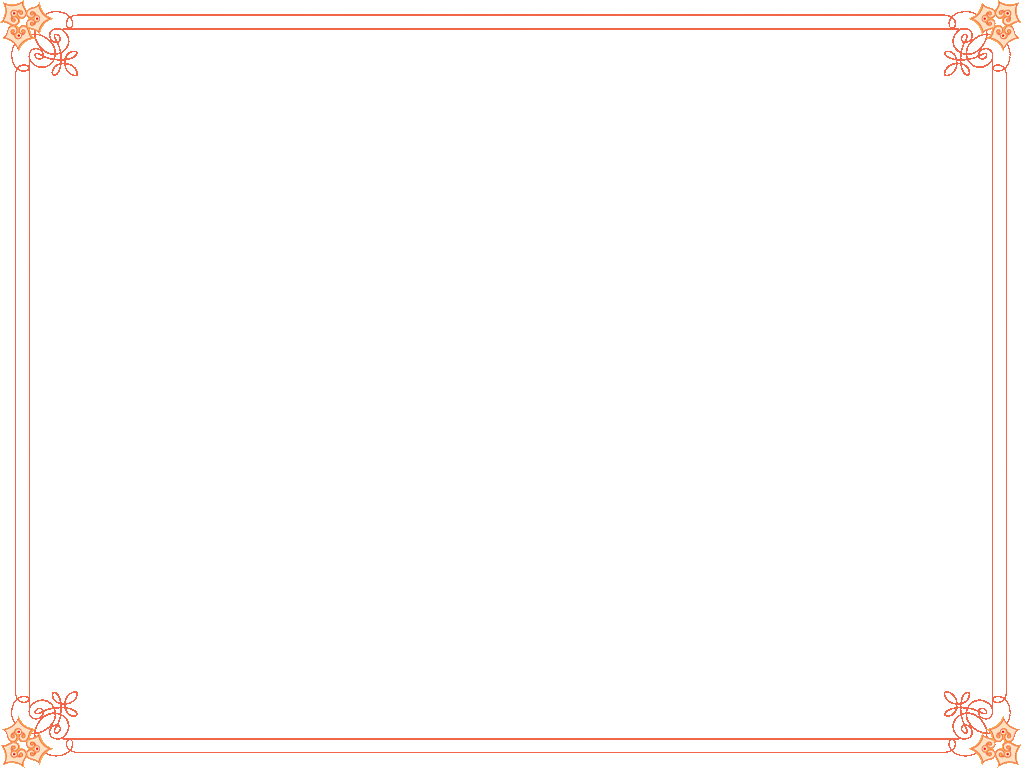 B3. Lấy giá trị t  0 thay vào x2 = t để tìm x.    
                    x = ±
Tiết 62. Bài 7. PHƯƠNG TRÌNH QUY VỀ PHƯƠNG TRÌNH BẬC HAI
Giải phương trình:
	x4 + 2x2 - 3 = 0
1. Phương trình trùng phương:
a) Định nghĩa: Phương trình trùng phương là phương trình có dạng:
      ax4 + bx2 + c = 0 (a  0)
Đặt x2 = t
(t ≥ 0)
Ta được phương trình:
b) Cách giải:
t2 + 2t – 3 = 0
B1. Đặt x2 = t (t ≥ 0)
a = 1; b = 2; c = -3
Ta có:
Ta được phương trình: 
	at2 + bt + c = 0
a + b + c = 1+ 2 + (- 3) = 0
Nên phương trình có 2 nghiệm là:
	t1 = 1
B2. Giải phương trình bậc hai ẩn t.
(nhận)
(loại)
x2 = 1 
 x =  1
Với t = t1 = 1 
B4. Kết luận số nghiệm của phương trình đã cho.
Vậy S = -1; 1
B3. Lấy giá trị t  0 thay vào x2 = t để tìm x.    
                    x = ±
Tiết 60. Bài 7. PHƯƠNG TRÌNH QUY VỀ PHƯƠNG TRÌNH BẬC HAI
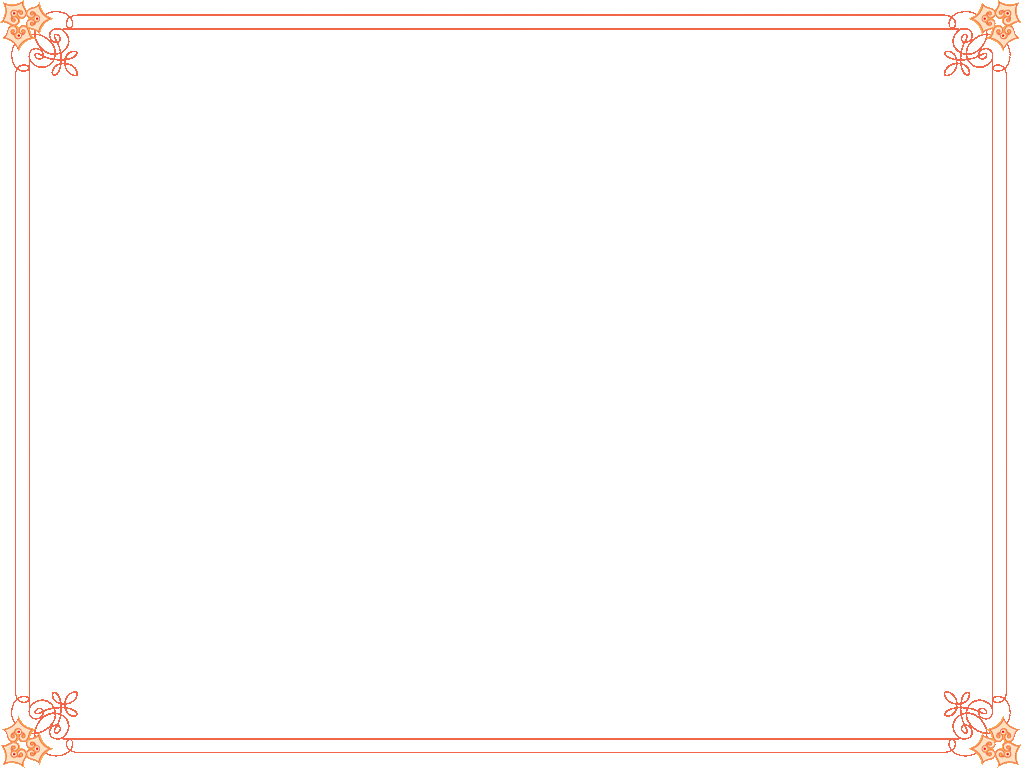 Giải
1. Phương trình trùng phương:
Đặt x2 = t; t  0 
Ta được phương trình
	t2 - 10t + 9 = 0   (*)
Ta có: a + b + c = 1 – 10 + 9 = 0
Nên phương trình (*) có 2 nghiệm là:
t1 = 1
* Với t = t1 = 1   x2 = 1 
			 x = 1
* Với t = t2  = 9  x2 = 9 
			 x =  3                                                     
Vậy phương trình đã cho có 4 nghiệm là:
x1 = 1 ; x2= - 1 ;  x3 = 3 ;  x4 = -3
a) Định nghĩa:
b) Cách giải:
B1. Đặt x2 = t (t ≥ 0)
Ta được phương trình: 
	at2 + bt + c = 0
B2. Giải phương trình bậc hai ẩn t.
(nhận)
(nhận)
B4. Kết luận số nghiệm của phương trình đã cho.
c) Ví dụ: Giải  phương trình
	x4 - 10x2 + 9 = 0
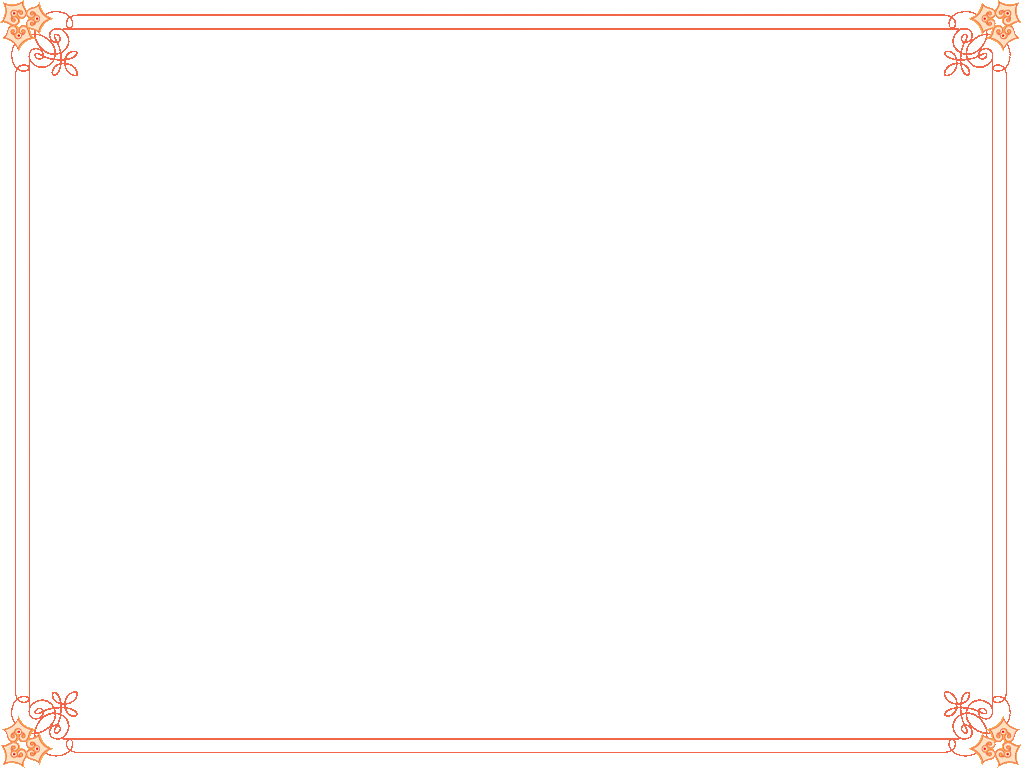 Tiết 60. Bài 7. PHƯƠNG TRÌNH QUY VỀ PHƯƠNG TRÌNH BẬC HAI
1. Phương trình trùng phương:
?2  Giải phương trình
2. Phương trình chứa ẩn ở mẫu:
  Cách giải:
  Bước 1 : Tìm điều kiện xác định của phương trình.
 Bước 2 : Quy đồng mẫu thức hai vế rồi khử mẫu thức.
 Bước 3 : Giải phương trình vừa nhận được.
 Bước 4 : Đối chiếu điều kiện, kết luận  nghiệm của phương trình.
+ ĐKXĐ :
+ MTC:
(*)
a = 1; b = -4; c = 3
Ta có:
a + b + c = 1 + (-4) + 3 = 0
Nên phương trình có 2 nghiệm là:
(nhận)
(loại)
Vậy nghiệm của phương trình đã cho là: x = 1
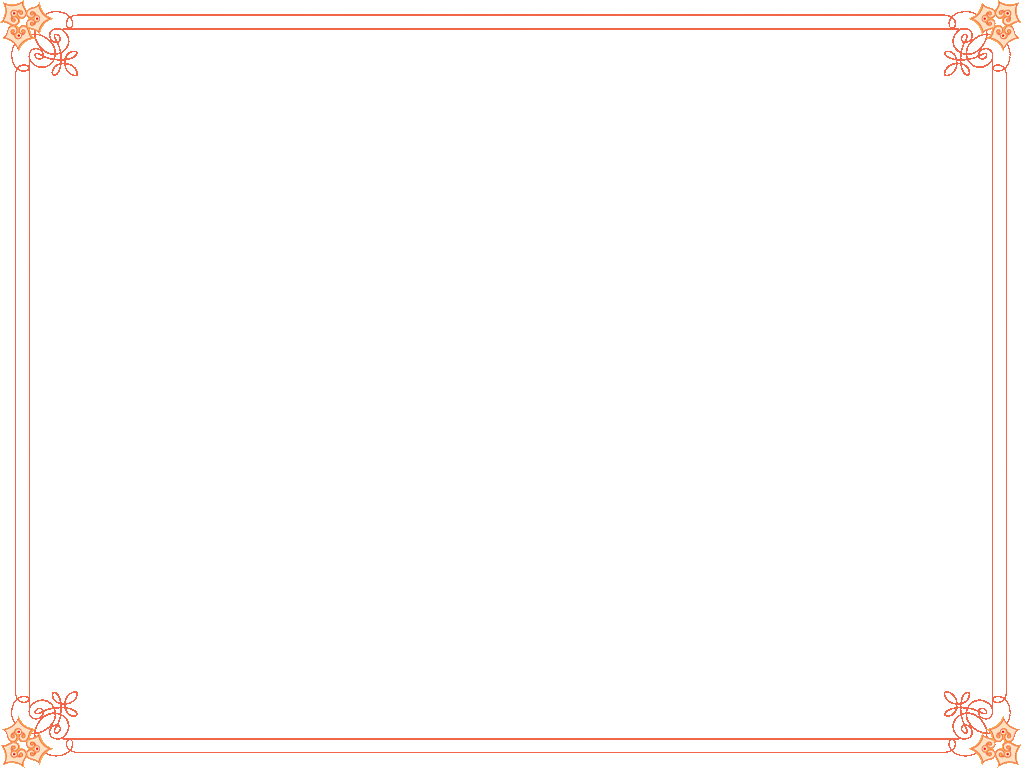 Vận dụng
?
Tìm chỗ sai trong lời giải sau ?
(ĐK: x ≠ - 2, x ≠ - 1)

 4(x + 2) =  -x2 - x +2
 4x + 8 + x2 + x - 2 = 0
 x2 + 5x + 6 = 0 (*)
a = 1; b = 5; c = 6
Δ = b2 – 4ac = 52 - 4.1.6 = 1
Do Δ > 0 nên phương trình (*) có 2 nghiệm phân biệt là:
(loại)
(nhận)
Vậy phương trình đã cho có 1 nghiệm là  x = -3
Vậy phương trình đã cho có 2  nghiệm là: x1 = -2, x2 = -3
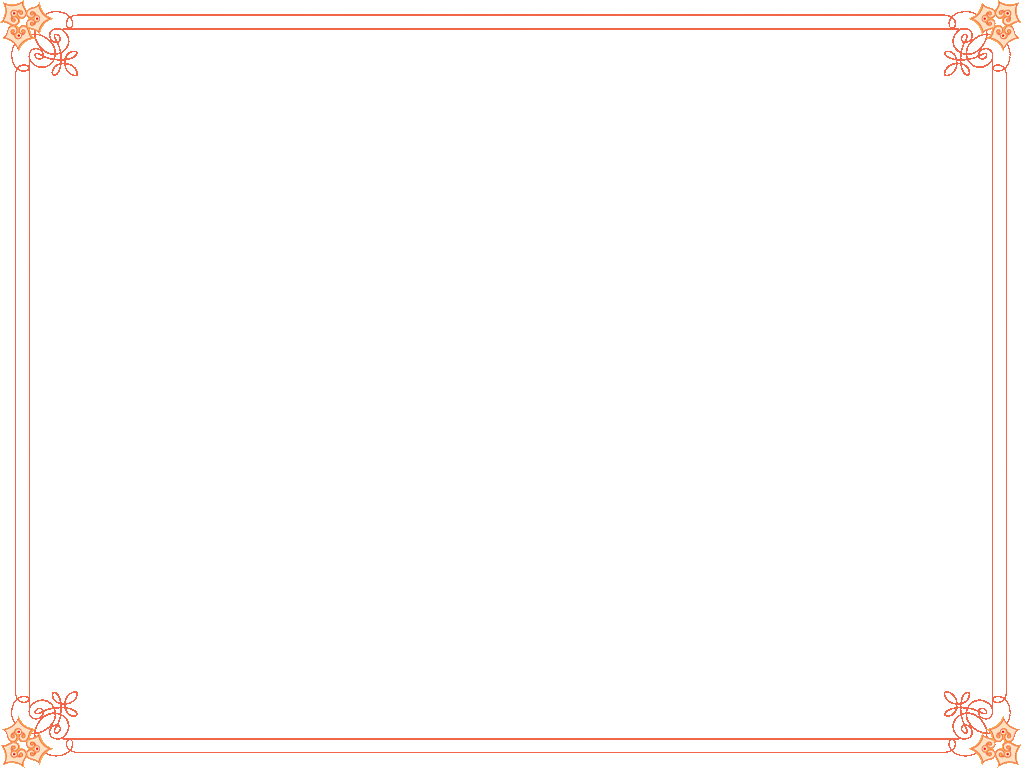 Tiết 60. Bài 7. PHƯƠNG TRÌNH QUY VỀ PHƯƠNG TRÌNH BẬC HAI
1. Phương trình trùng phương:
2. Phương trình chứa ẩn ở mẫu thức:
3. Phương trình tích:
a) Định nghĩa: Phương trình tích có dạng A(x).B(x). … . C(x) = 0
b) Cách giải: 
	A(x).B(x). … .C(x) = 0 
 A(x) = 0 hoặc B(x) = 0 … hoặc C(x) = 0
Giải phương trình: x3 + 3x2 + 2x = 0
?3
Giải
Ta có: a – b + c = 1 – 3 + 2 = 0
x3 + 3x2 + 2x = 0
nên phương trình (*) có 2 nghiệm là:
 x (x2 + 3x + 2) = 0
x1 = -1,
 x = 0 hoặc x2 + 3x + 2 = 0
Vậy phương trình đã cho có 3 nghiệm là: x1 = -1, x2 = -2 , x3 = 0
* x2 + 3x + 2 = 0 (*)
a = 1; b = 3; c = 2
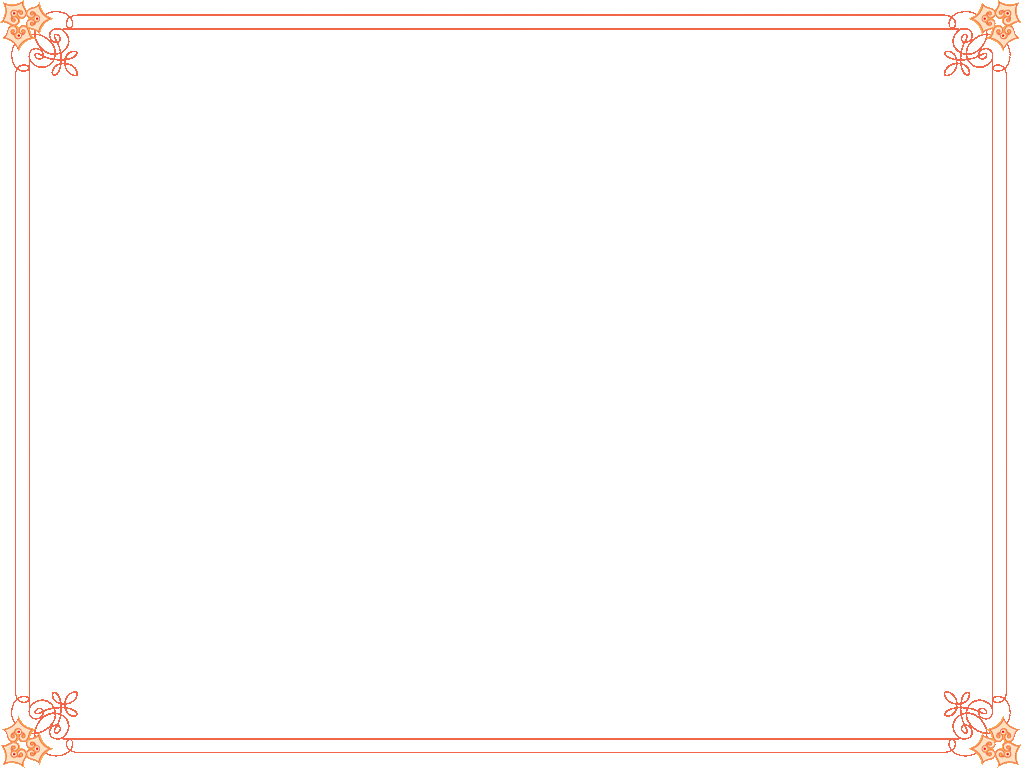 Vận dụng
Giải các phương trình
36/56
a) (3x2 – 5x + 1)(x2 - 4) = 0
 3x2 – 5x + 1 = 0 hoặc x2 - 4 = 0
* x2 – 4 = 0
 x2 = 4
 x =  2
* 3x2 – 5x + 1 = 0 (1)
a = 3; b = -5; c = 1
 = b2 – 4ac
	= (-5)2 - 4.3.1
	= 13
 > 0 nên phương trình (1) có hai nghiệm phân biệt là:
Vậy phương trình đã cho có 4 nghiệm là:
x3 = -2; x4 = 2
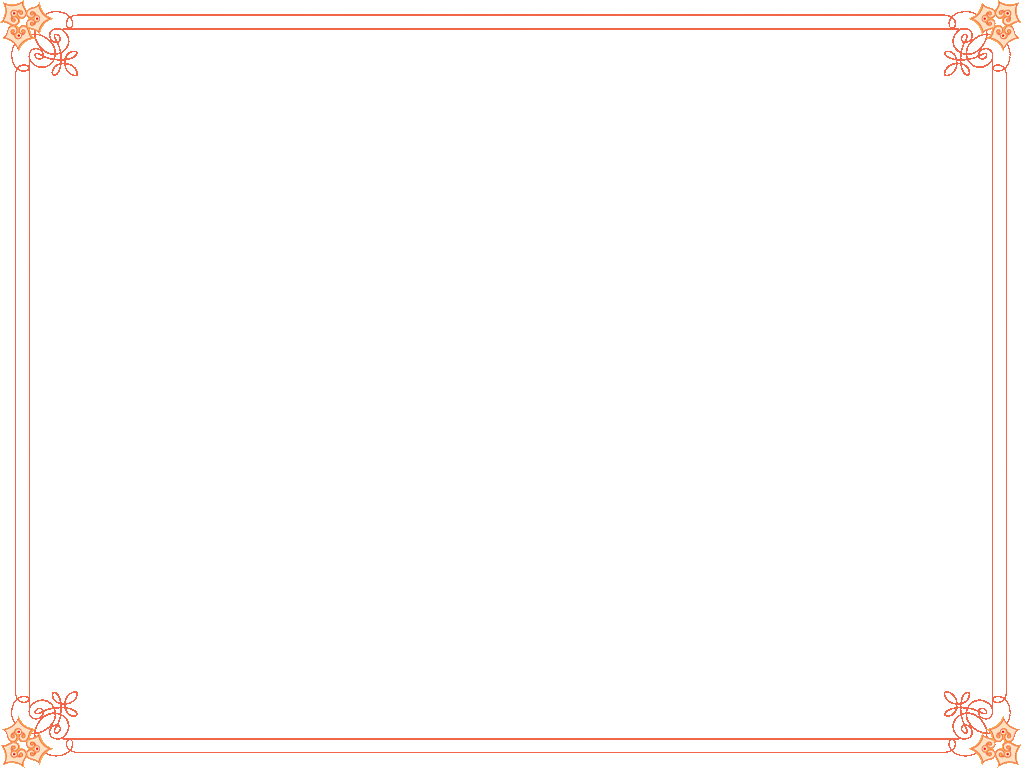 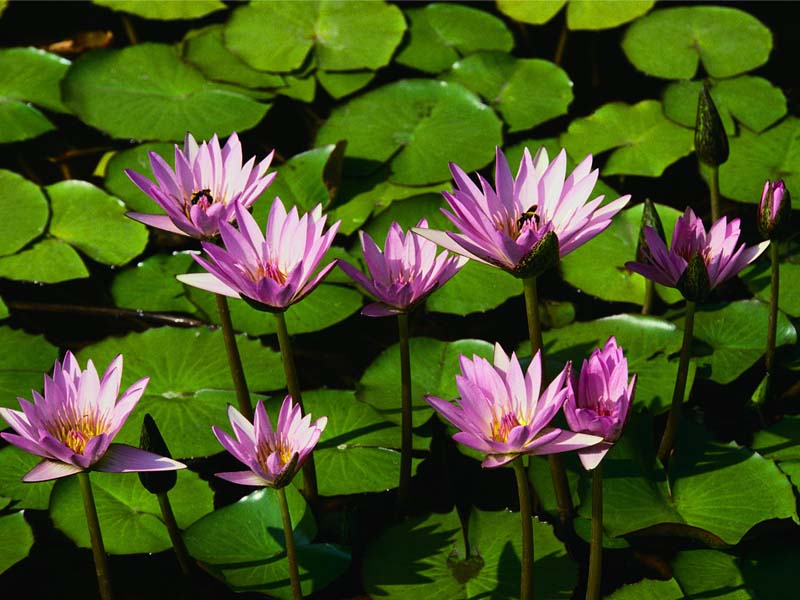 TÌM TÒI MỞ RỘNG (ở nhà)
1/ Xem lại cách giải phương trình trùng phương, phương trình chứa ẩn ở mẫu thức và phương trình tích.
2/ Vận dụng các bước giải vào thực hiện tương tự như các ví dụ để giải các bài tập còn lại.
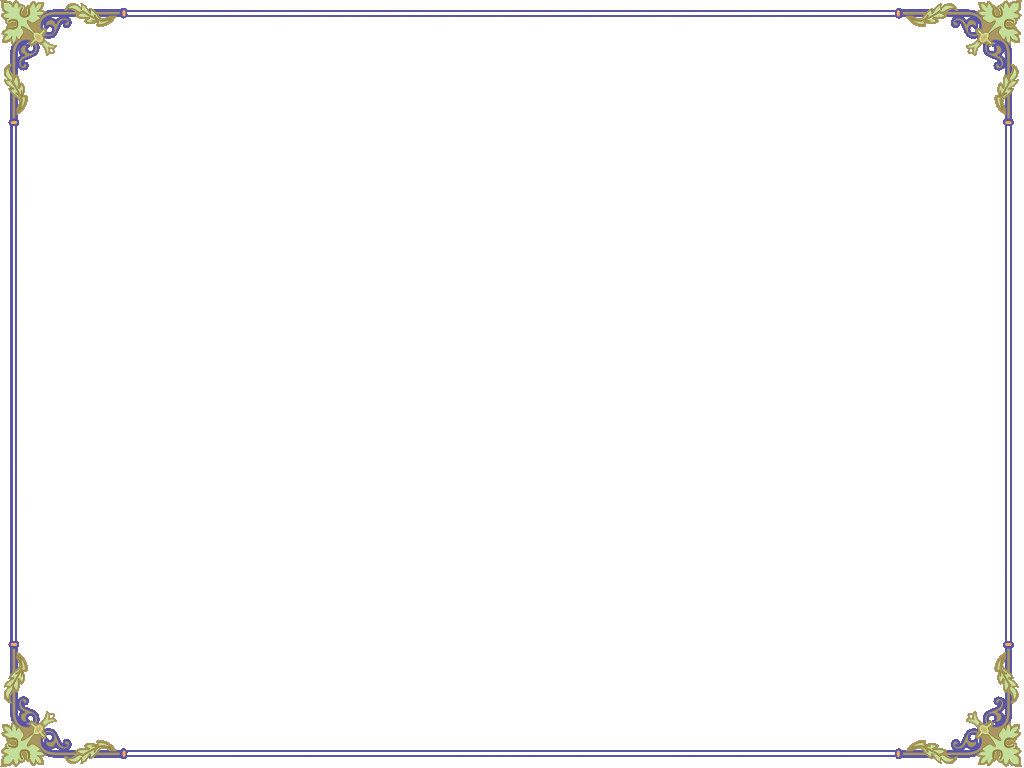 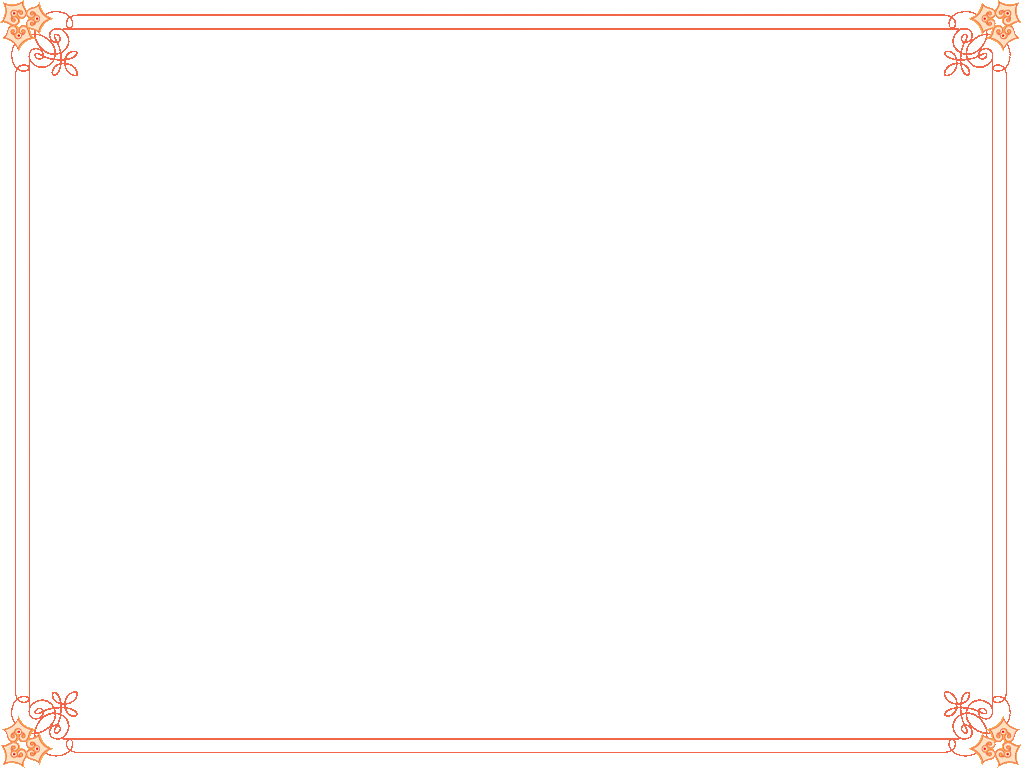 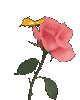 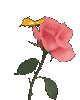 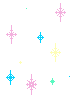 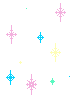 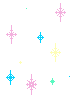 XIN CHÂN THÀNH CẢM ƠN CÁC THẦY CÔ GIÁO VÀ CÁC EM HỌC SINH
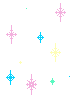 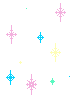 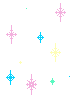 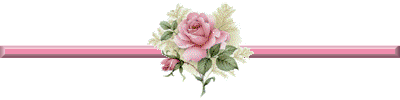 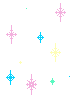 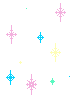 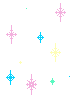